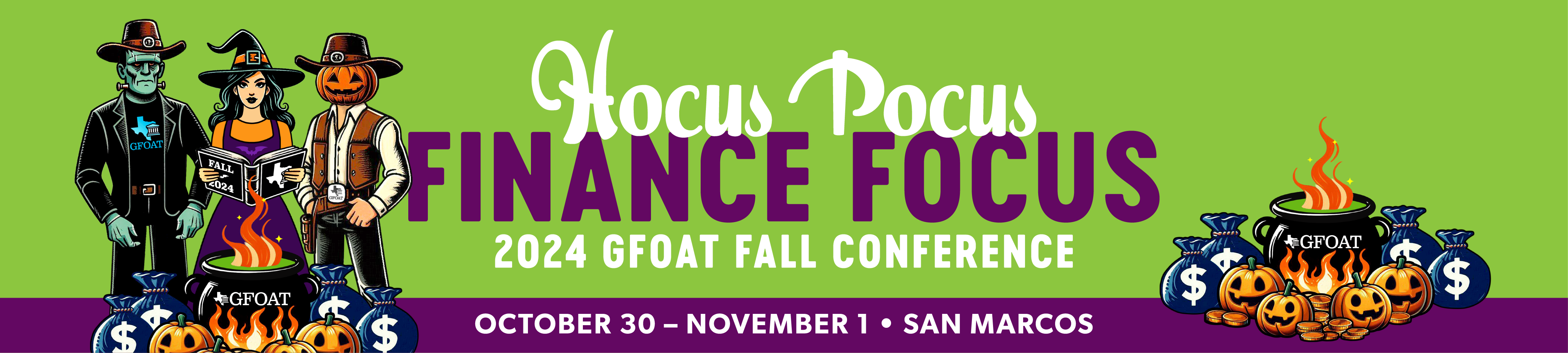 Let’s get this party
STARTLED!
Please download and install the Slido app on all computers you use
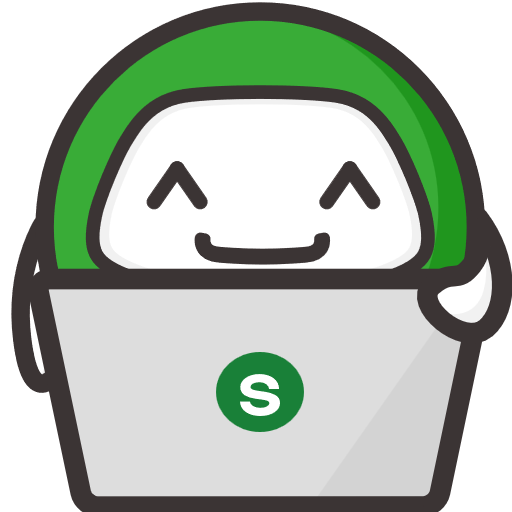 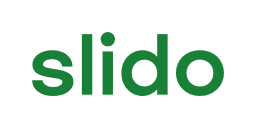 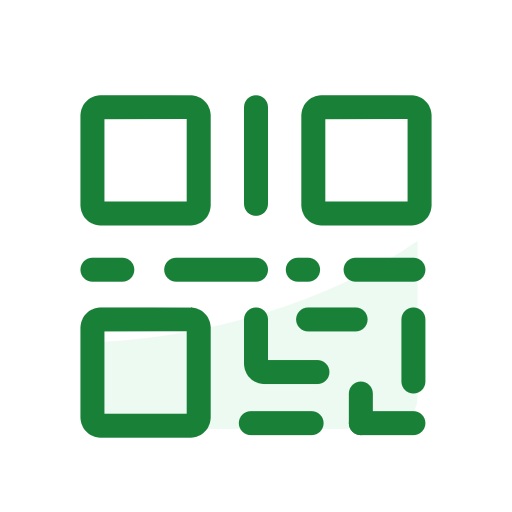 Join at slido.com#7237058
ⓘ Start presenting to display the joining instructions on this slide.
Welcome to San Marcos!
Jane Hughson
Mayor, City of San Marcos
President’s Address
Clara Santos
GFOAT President
Department Fiscal Administrator, City of San Antonio
Please download and install the Slido app on all computers you use
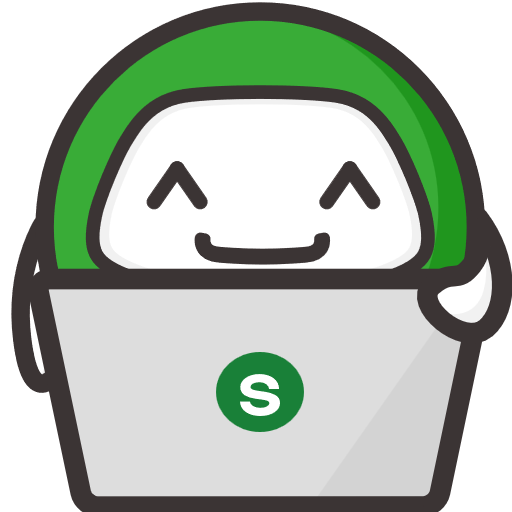 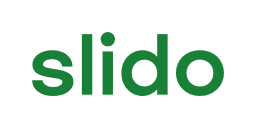 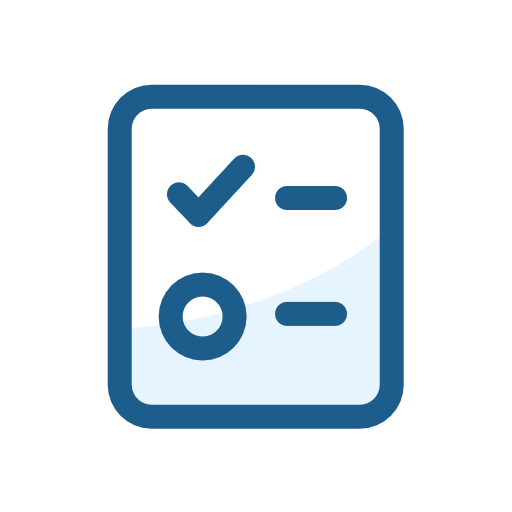 Years in Municipal Government
ⓘ Start presenting to display the poll results on this slide.
Please download and install the Slido app on all computers you use
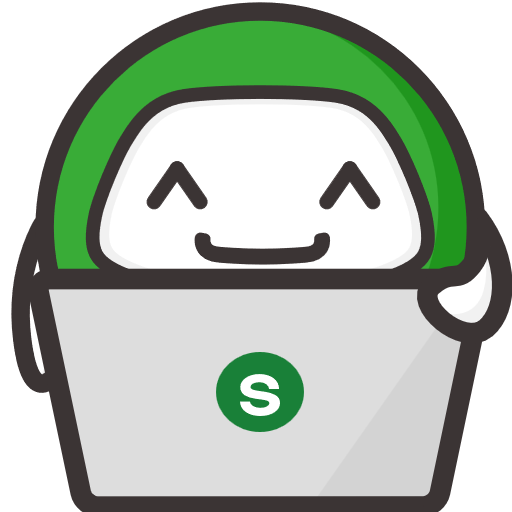 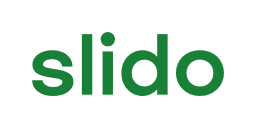 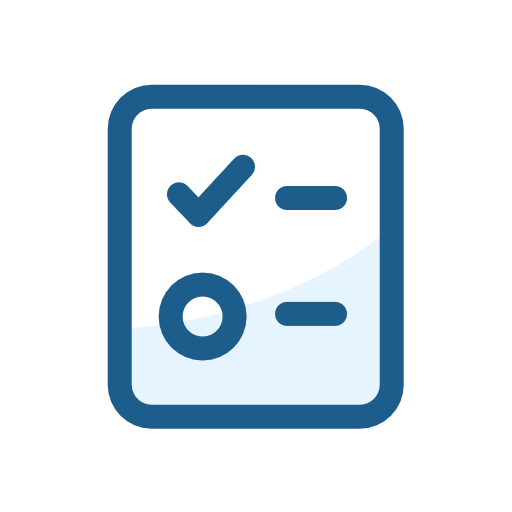 Are you a First Time Attendee?
ⓘ Start presenting to display the poll results on this slide.
Please download and install the Slido app on all computers you use
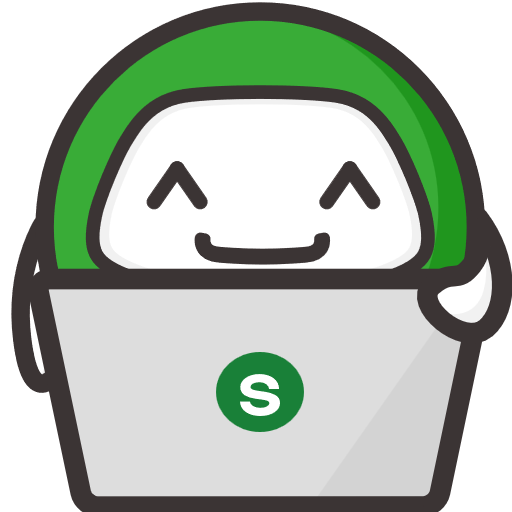 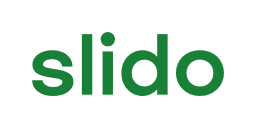 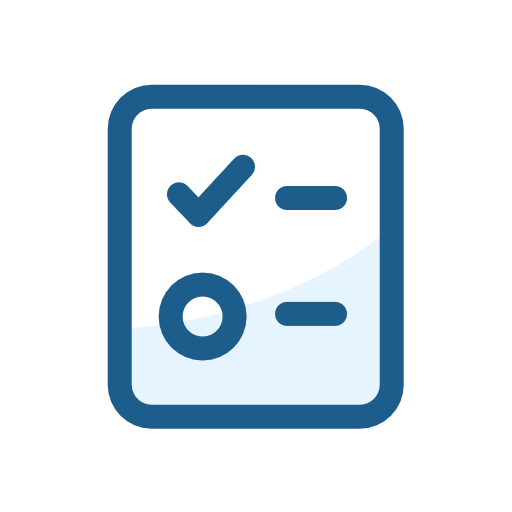 What Area are you from?
ⓘ Start presenting to display the poll results on this slide.
Please download and install the Slido app on all computers you use
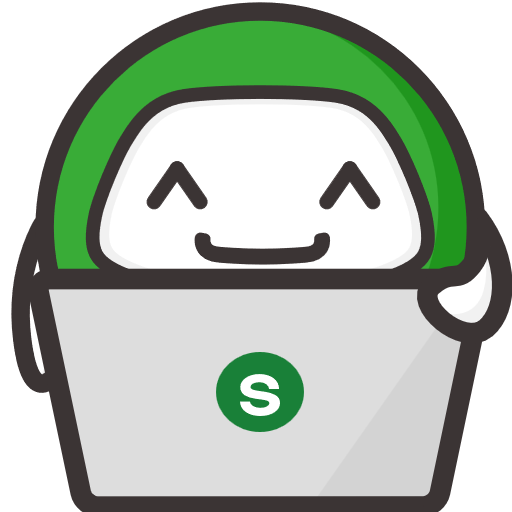 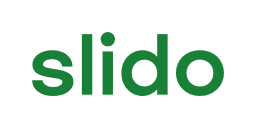 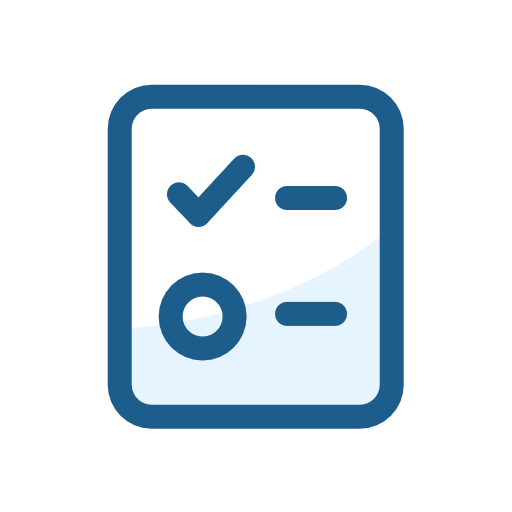 Are you a CGFO?
ⓘ Start presenting to display the poll results on this slide.
Please download and install the Slido app on all computers you use
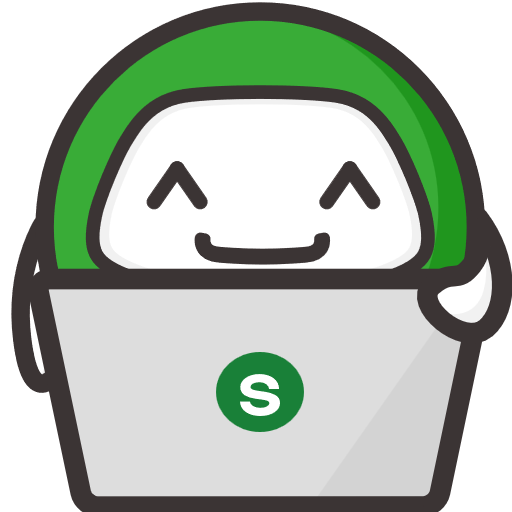 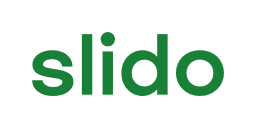 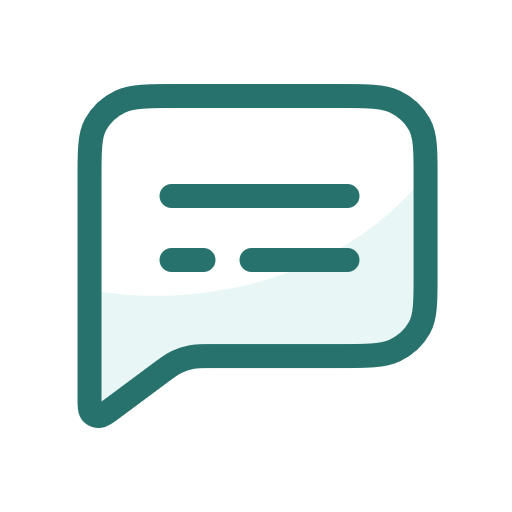 Why do you come to conferences?
ⓘ Start presenting to display the poll results on this slide.
Please download and install the Slido app on all computers you use
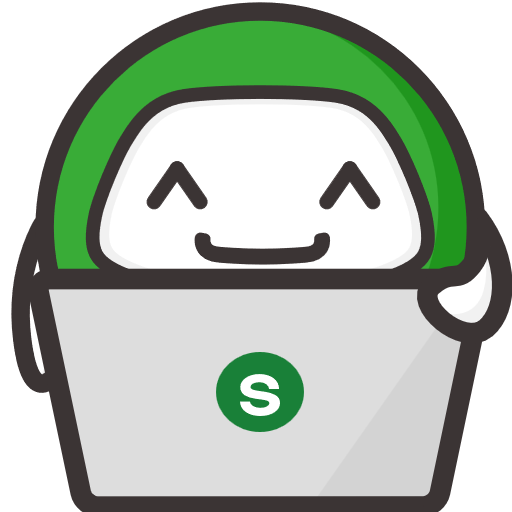 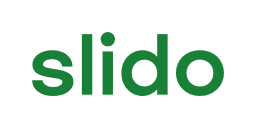 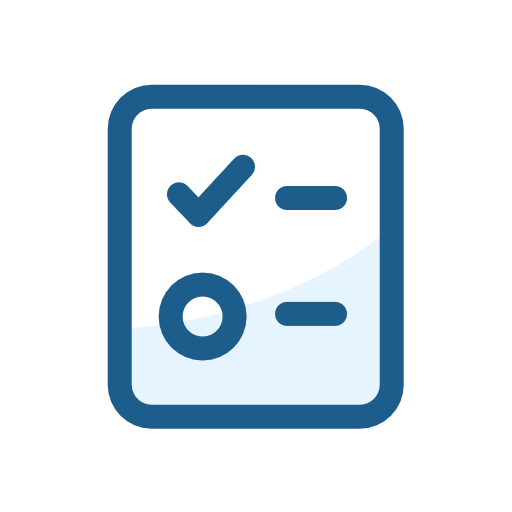 How often do you visit the GFOAT website?
ⓘ Start presenting to display the poll results on this slide.
Please download and install the Slido app on all computers you use
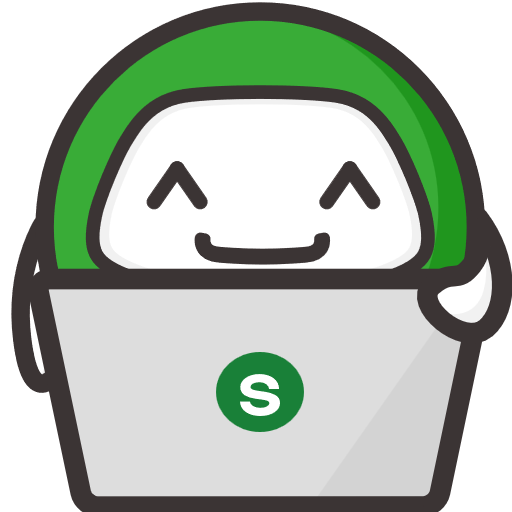 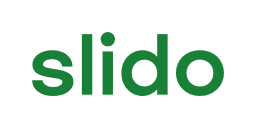 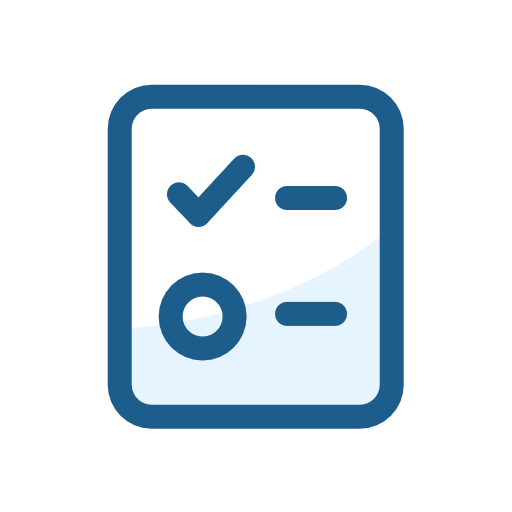 What was your favorite part of the "What We Do in the Shadows" social?
ⓘ Start presenting to display the poll results on this slide.
Hocus Pocus – Finance Focus!
Tag us on LinkedIn & Facebook
         #gfoat2024hocuspocus
Wear Your Region Ribbons
Recognize Scholarship Recipients
Thank Our Sponsors!
Recognize the Planning Committee
Attendees Survey
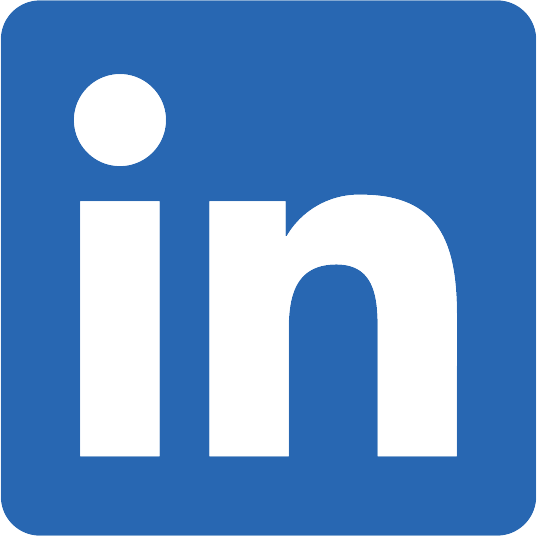 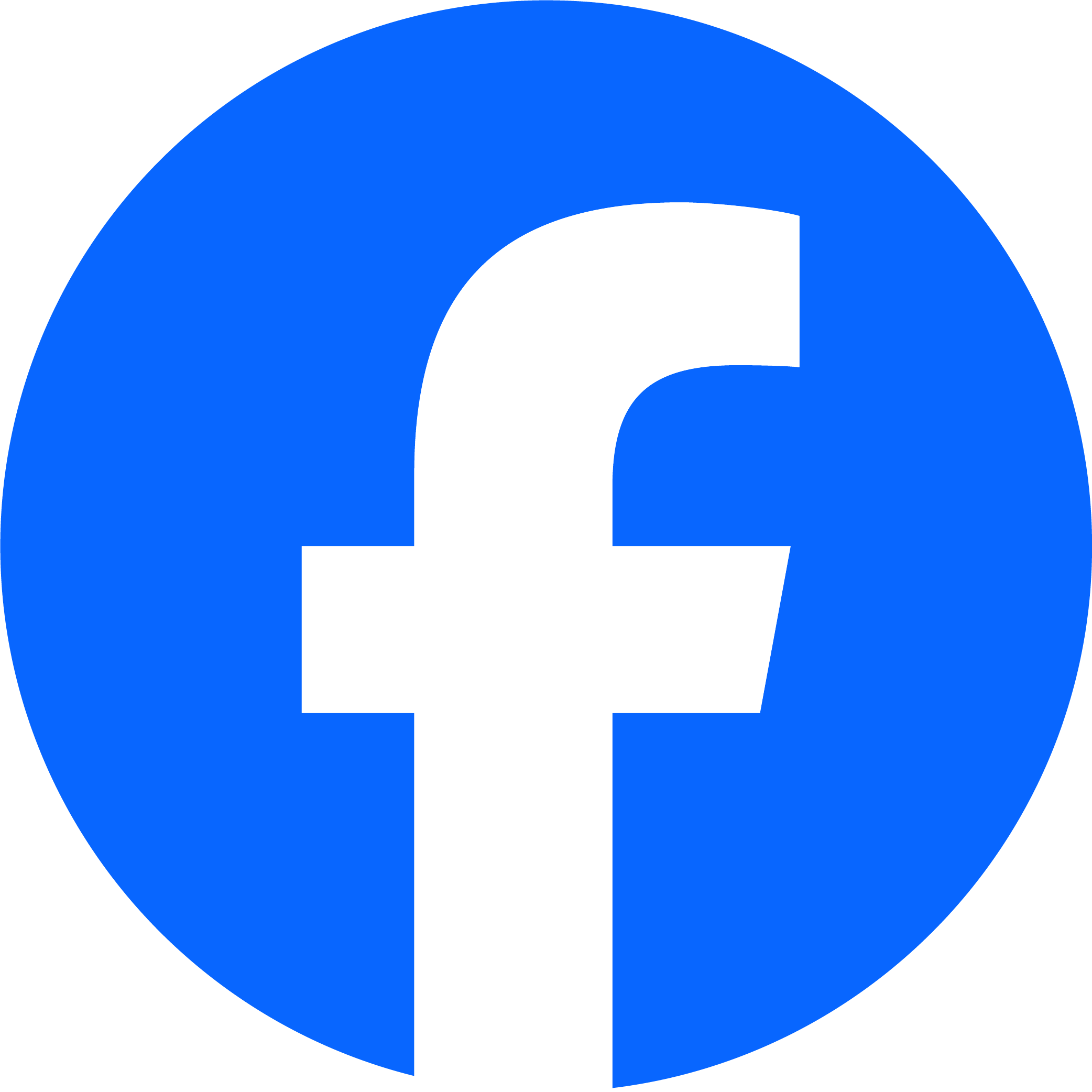 GFOAT Update
Martie Simpson
Executive Director, GFOAT
What’s brewing?
Bootcamps Available –      Contact Martie
Scholarships –      Need Applicants
Accounting Academy –      December 2-4, Corpus Christi
Budget Academy –      December 12-13, Lubbock
CGFO Testing –      November 8, Virtual
TML Update
Bennett Sandlin
Executive Director, TML
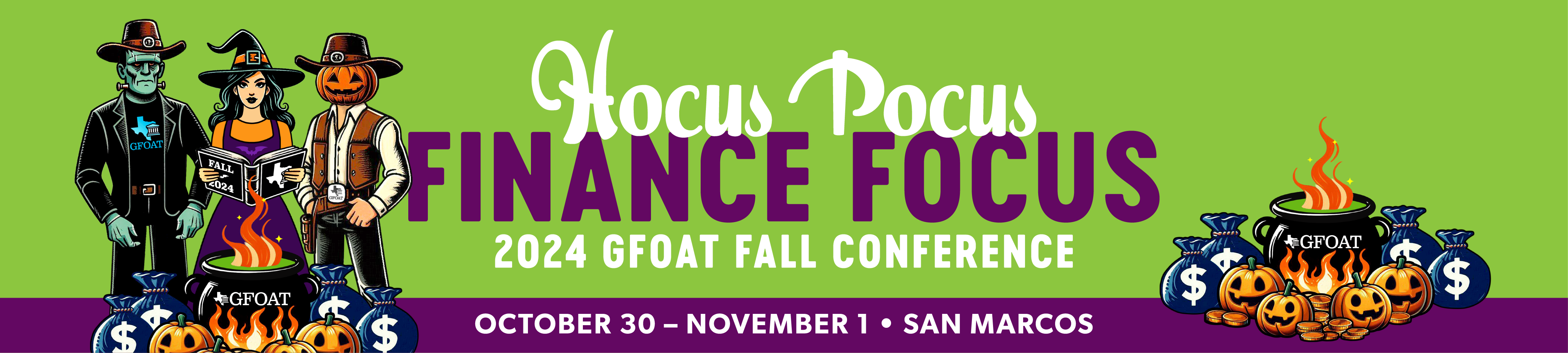 Let’s get this party
STARTLED!